中國醫藥大學附設醫院
陳智皓
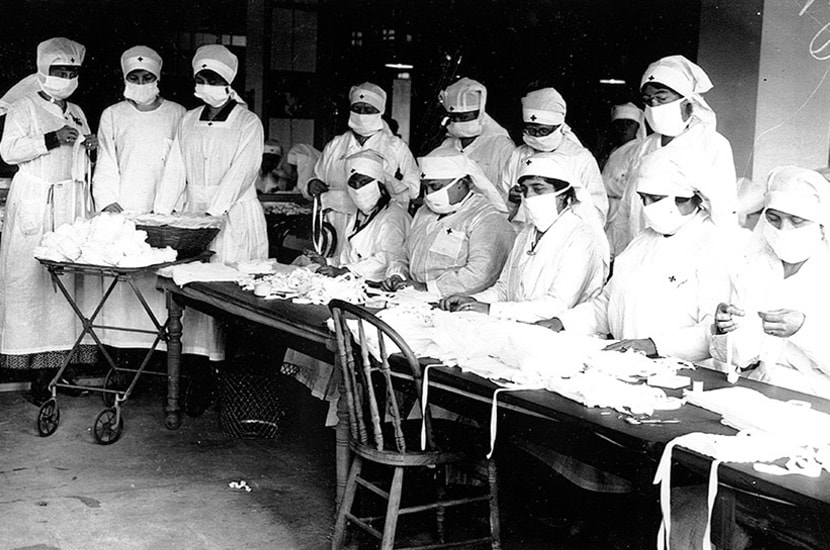 流感藥物治療與抗藥性
2023/08/19
US CDC: Influenza(Flu) -1918 Historical Image Gallery. Available at:  https://www.cdc.gov/flu/pandemic-resources/1918-commemoration/historical-images.htm
1
Except SARS-CoV-2, we still need to concern…
The BioFire® Respiratory 2.1 (RP2.1) Panel
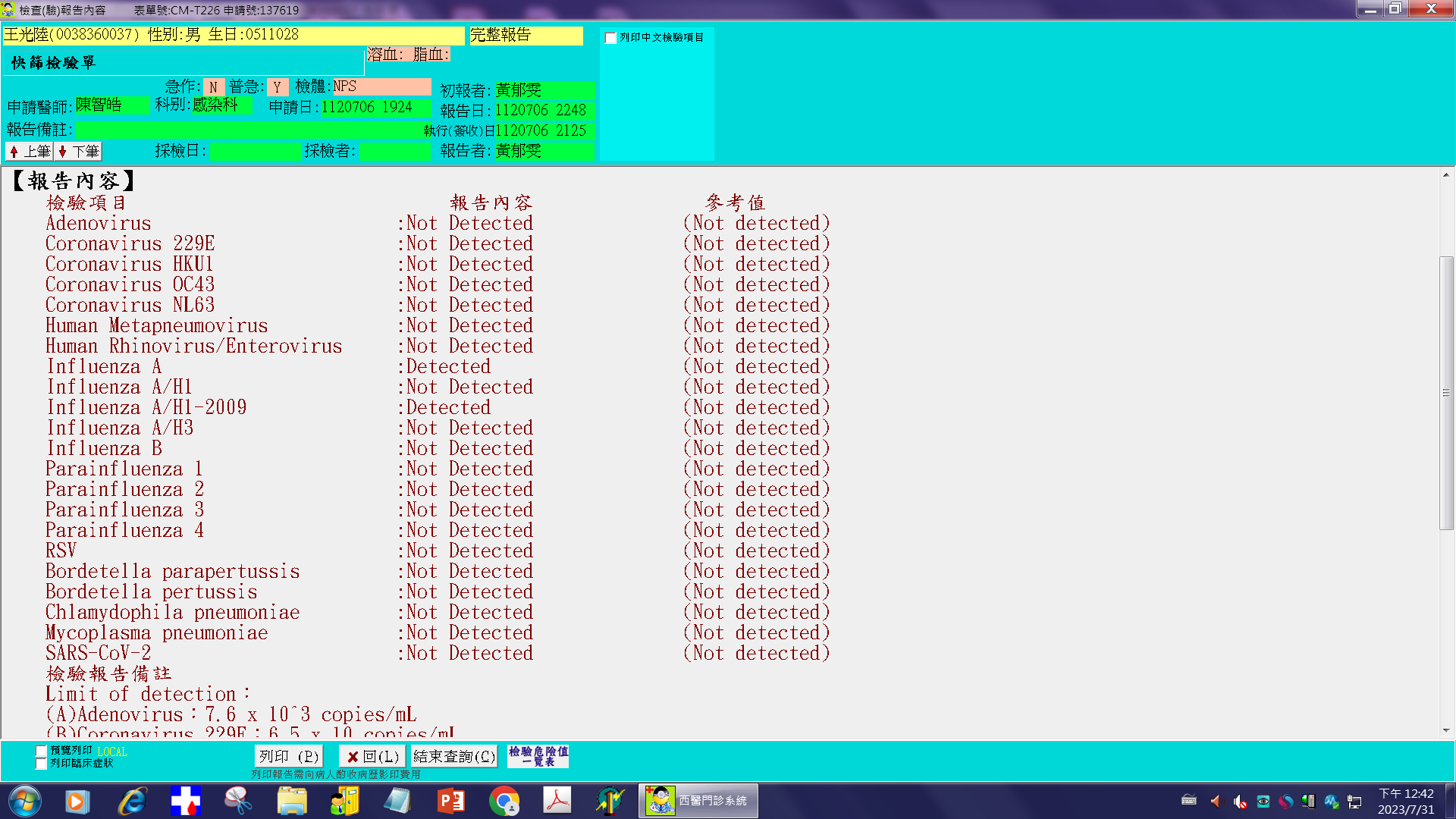 BioFire Diagnostics: The BioFire® Respiratory 2.1 (RP2.1) Panel. Available at: https://www.biofiredx.com/products/the-filmarray-panels/filmarrayrp/
2
Outlines ​​
European CDC: Avian Influenza. Available at: https://www.ecdc.europa.eu/en/avian-influenza
3
Section 1
Current statistics of influenza
4
Current statistics of influenza
依WHO 5/1至5/14期間監測資料

全球流感仍以A型為主(71.1%): A(H1N1)、A(H3N2)、B(Victoria)占比約為48.9%、22.2%、28.9%


目前以A(H1N1)為主流
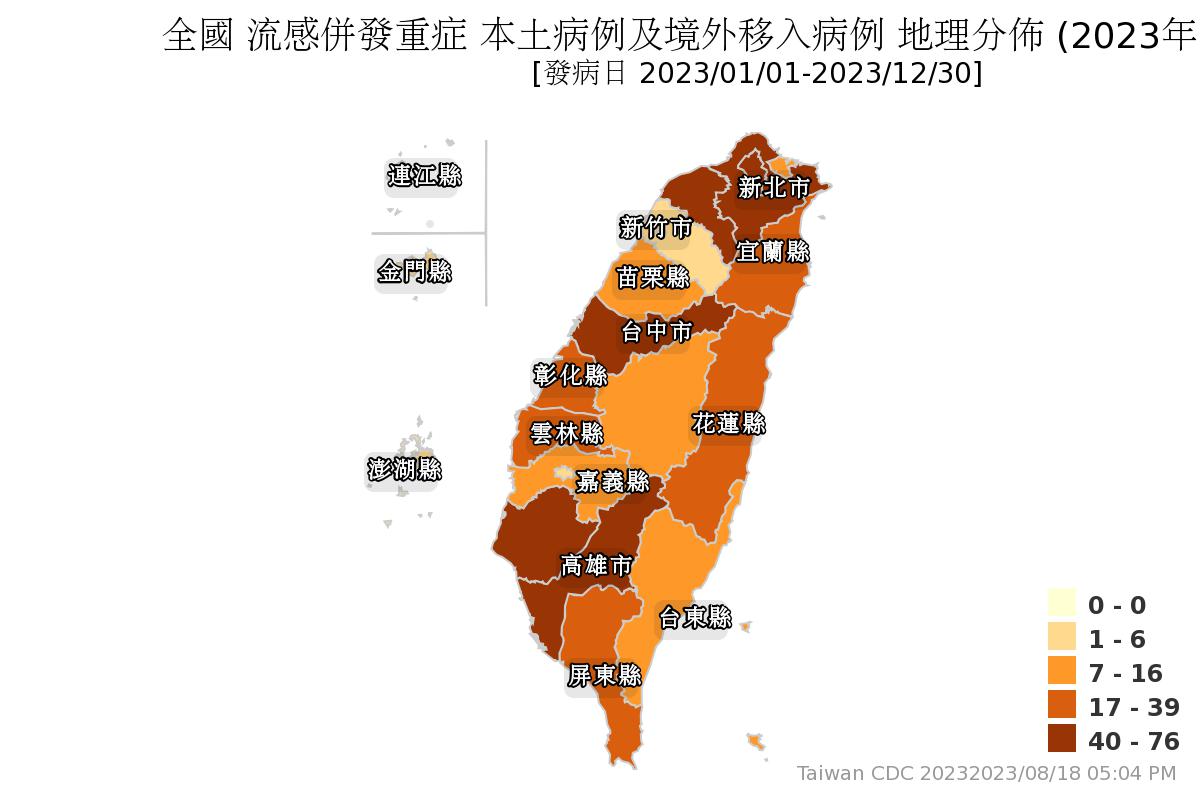 台中市
42位
衛生福利部疾病管制署: 傳染病統計資料查詢系統---流感併發重症
5
Current update of anti-influenza agents
Section 2
Weapons that we have
iStock: https://www.istockphoto.com/search/2/image?phrase=%E8%97%A5%E7%89%A9
6
Mechanism of infection
Amantadine, rimantadine
Oseltamivir
Zanamivir
Peramivir
Laninamivir
DAS181 (Fludase)
Baloxavir
Favipiravir
US CDC: Influenza(Flu): Images of Influenza Viruses. Available at: https://www.cdc.gov/flu/resource-center/freeresources/graphics/images.htm
7
Anti-viral agent against influenza (台灣已上市可取得)
Baloxavir Marboxil
(Xofluza 紓伏效)
Oseltamivir
(Tamiflu 克流感、Eraflu 速克流)
Zanamivir
(Relenza 瑞樂沙)
Peramivir 
(Rapiacta 瑞貝塔)
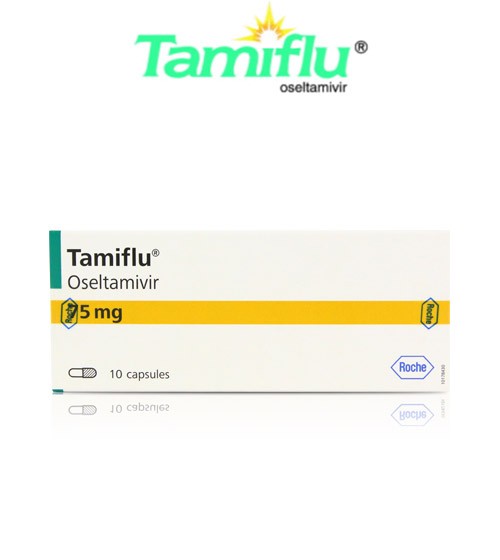 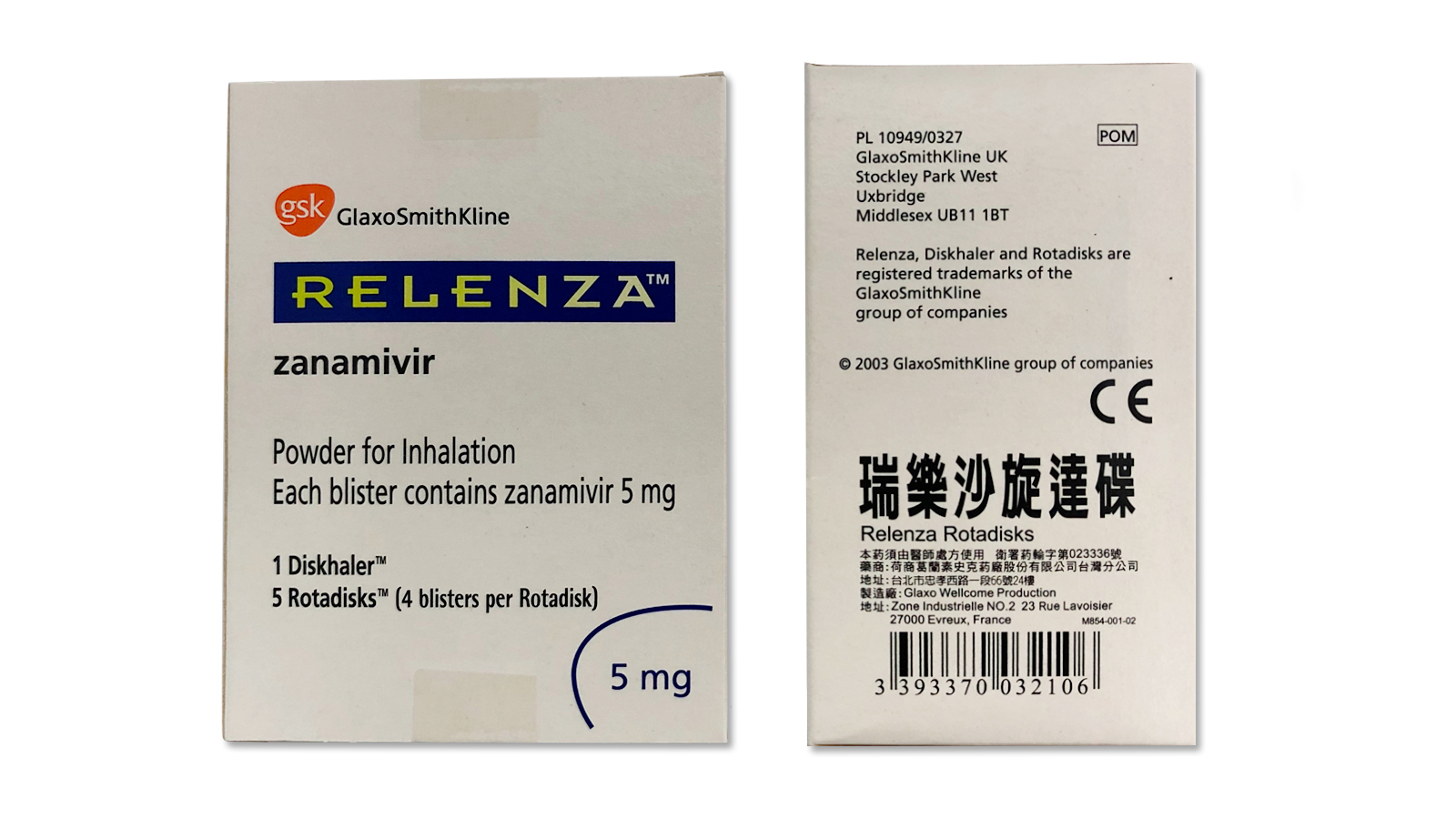 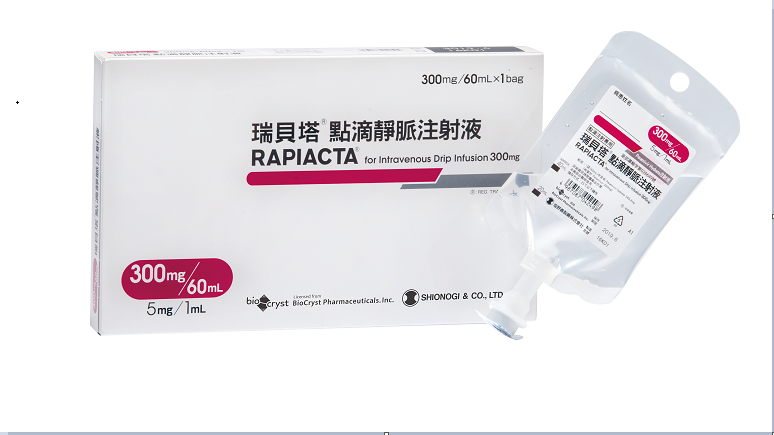 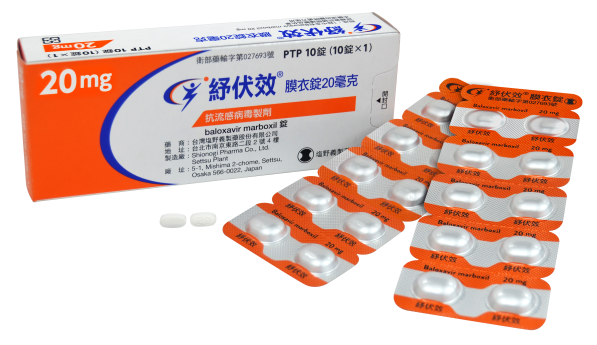 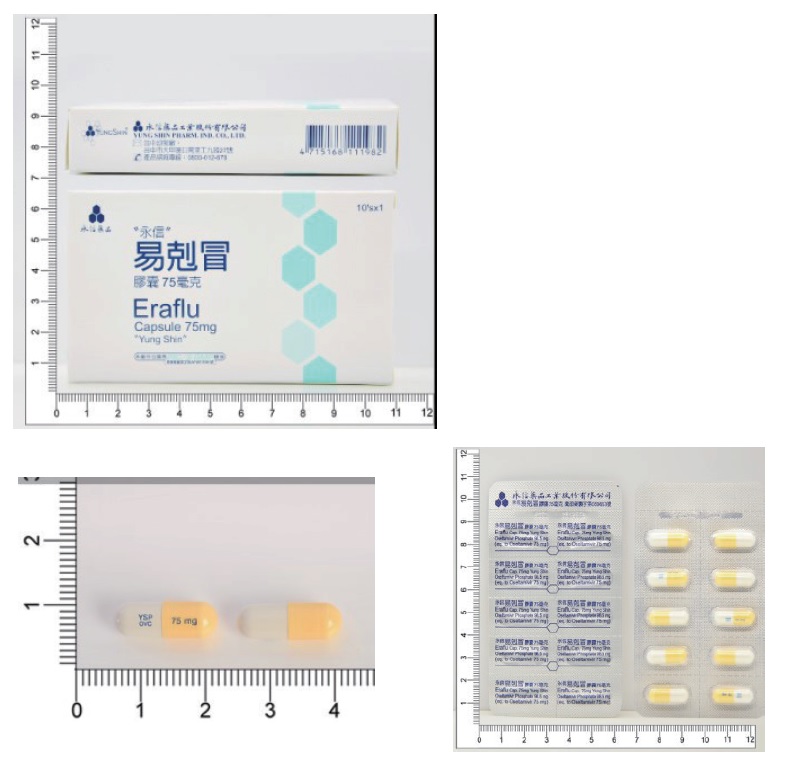 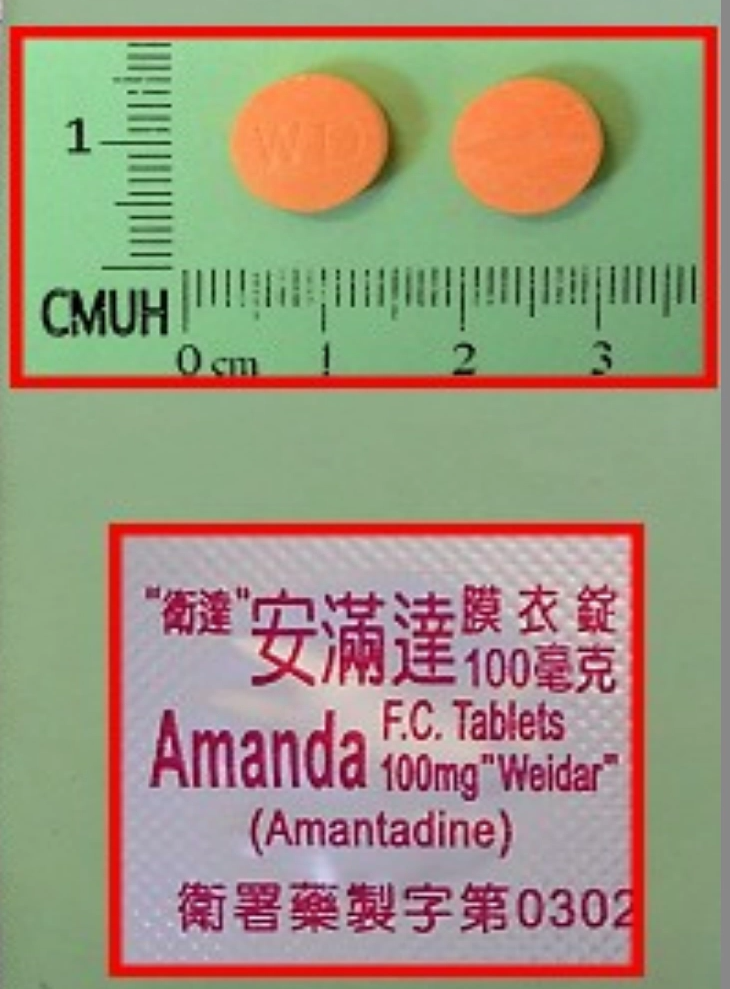 Amantadine
(安滿達)
8
[Speaker Notes: Tamiflu圖片來源: ROCHE: https://www.roche.com.tw/zh/products/products01/tamiflu.html
Eraflu圖片來源: 永信藥品: https://www.ysp.com.tw/tw/magazine/1096
Relenza圖片來源: 台灣GSK: https://tw.gsk.com/zh-tw/products/prescription-medicines/relenza-rotadisks/
Peramivir, Baloxavir圖片來源: 台灣鹽野義:
https://www.shionogi.com/tw/zh/products/yes/prescription/rapiacta.html https://www.shionogi.com/tw/zh/products/yes/prescription/xofluza.html]
Oseltamivir
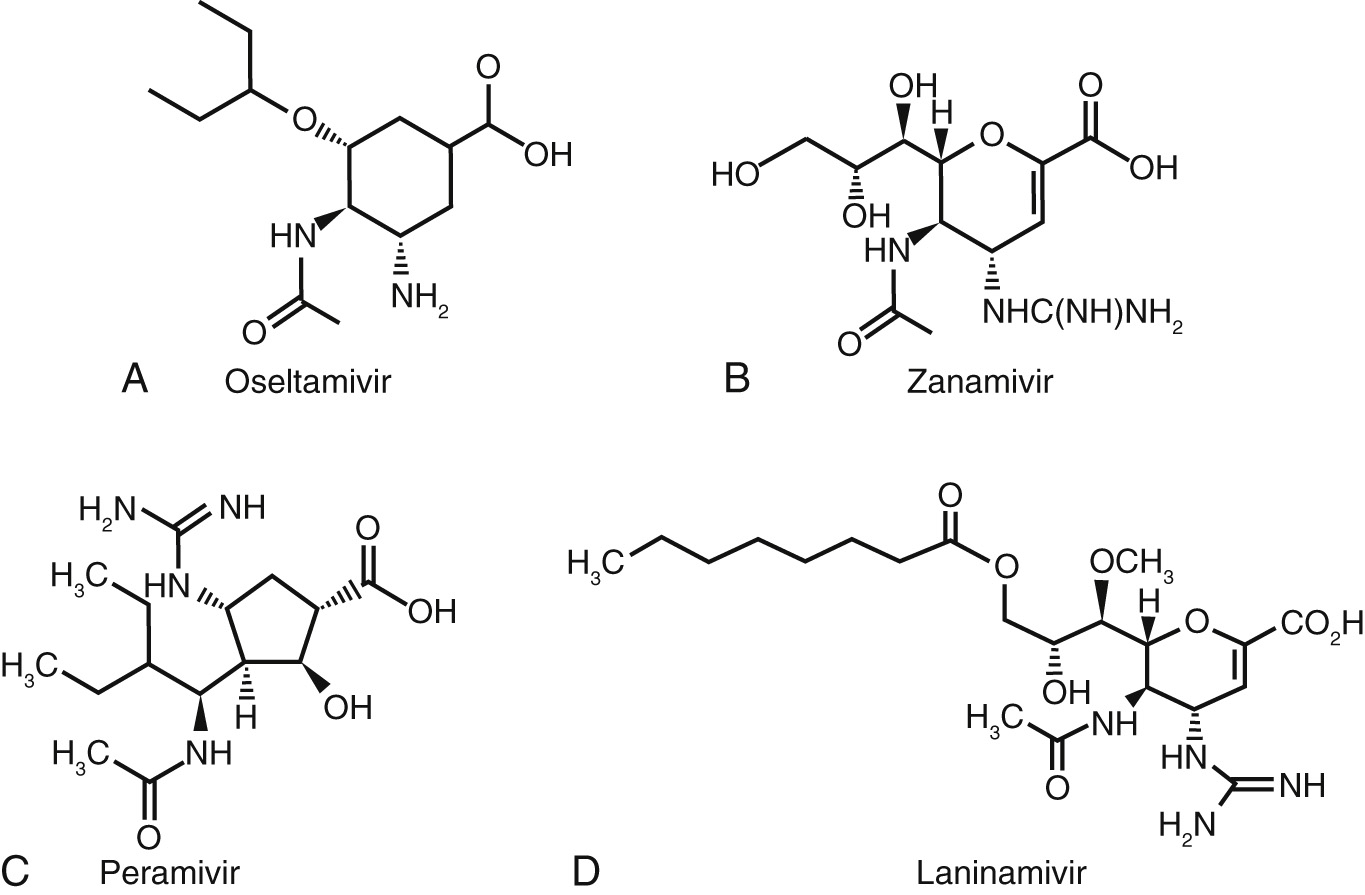 藥理機轉: inhibitor of the neuraminidases (NAIs)

適用對象: 成人和兒童（包含足月新生兒）之A型/B型流感治療與預防;孕婦及哺乳中婦女之首選藥物

製作劑型: 膠囊口服、懸浮液(速克流)

抗藥性問題: 
Point mutations in the viral hemagglutinin or neuraminidase genes
Prevalence: H1N1 (< 3.4%), H3N2 (0.2%); influenza B (0.2%)
Immunocompromised patients需特別注意: 17% resistance, prolong viral shedding
台灣感染症醫學會: 抗流感病毒藥物使用建議（2021年修訂版）. available at: http://www.idsroc.org.tw/magazine/health_info.asp?peo_type=1&id=25
Mandell, Douglas, and Bennett's Principles and Practice of Infectious Diseases, 45, 560-576.e7
9
Zanamivir
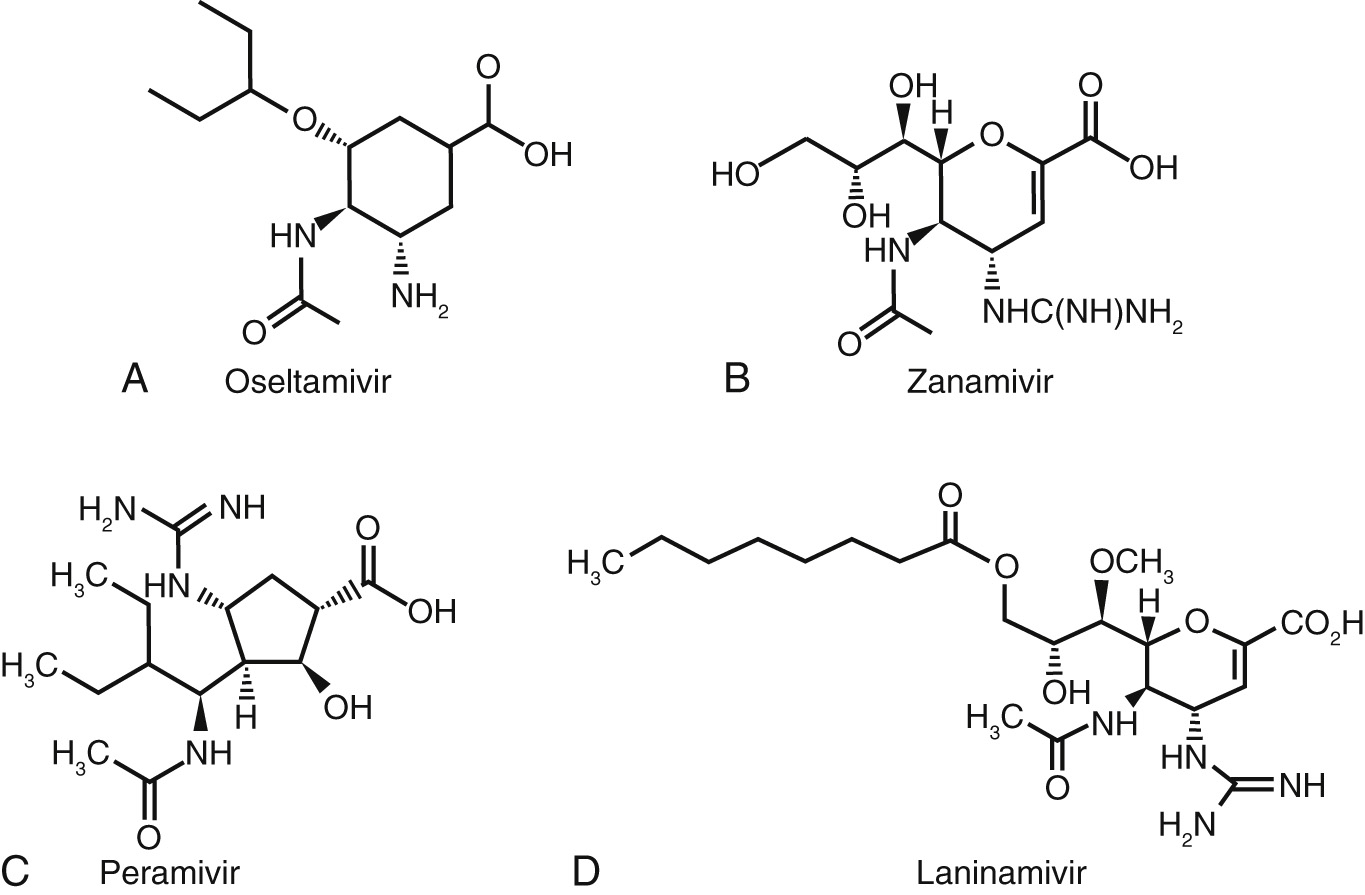 藥理機轉: NAIs
適用對象: 5 歲及以上之兒童與成年人之A型/B型流感治療與預防
製作劑型: 吸入粉末劑型

抗藥性問題: influenza A & B all < 1%

注意事項: 不建議用於以下病患
流感肺炎需住院治療者
免疫不全病人流感快篩檢驗陽性
預期無法配合正確使用吸入型者
預期吸入粉末型藥物後可能會出現支氣管痙攣者（如COPD 及氣喘病人）
台灣感染症醫學會: 抗流感病毒藥物使用建議（2021年修訂版）. available at: http://www.idsroc.org.tw/magazine/health_info.asp?peo_type=1&id=25
Mandell, Douglas, and Bennett's Principles and Practice of Infectious Diseases, 45, 560-576.e7
10
Peramivir
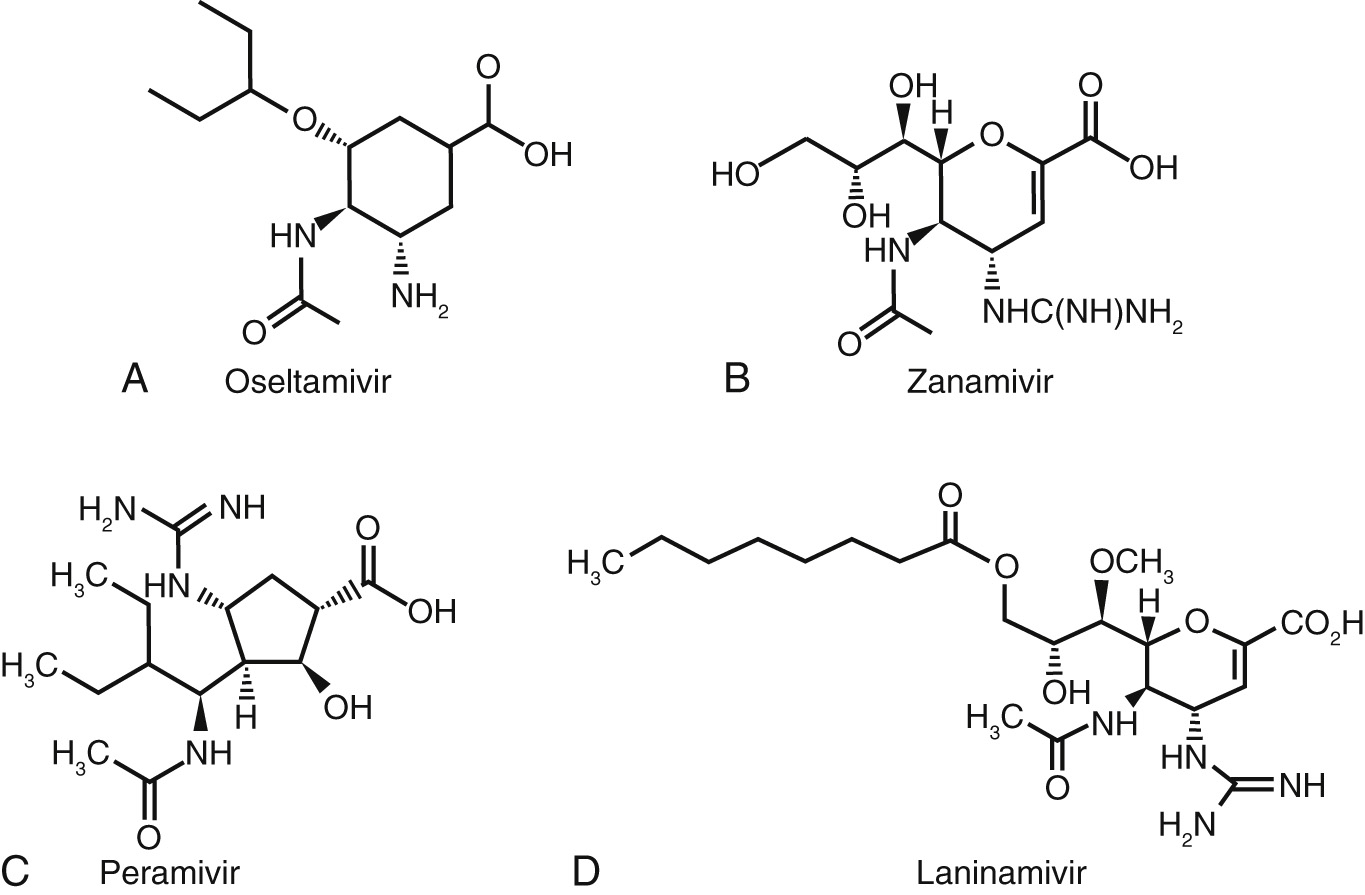 藥理機轉: NAIs

適用對象: 成人及兒童之A型/B型流感治療
因昏迷等原因致無法口服克流感/吸入瑞樂沙，可考慮使用
可作為懷疑或確定受oseltamivir 抗藥性流感病毒株感染之替代藥物

製作劑型: 靜脈注射

抗藥性問題: 
Oseltamivir 抗藥病毒株對peramivir 感受性亦降低, 但不影響治療結果
就先前的研究來說, 整體抗藥性非常低
台灣感染症醫學會: 抗流感病毒藥物使用建議（2021年修訂版）. available at: http://www.idsroc.org.tw/magazine/health_info.asp?peo_type=1&id=25
Mandell, Douglas, and Bennett's Principles and Practice of Infectious Diseases, 45, 560-576.e7
11
Baloxavir Marboxil
藥理機轉: inhibit cap-dependent endonuclease of RdRP

適用對象:成人和青少年(12 歲以上)之A型/B型流感治療與預防

製作劑型: 膠囊口服

抗藥性問題: 臨床資料不多, 但注意I38T/L and E199D等位點變化

注意事項: 
輕度或中度腎功能不全(CrCl>=30mL/min)的患者，不需要調整劑量
乳製品、多價陽離子、制酸劑等製劑會降低吸收
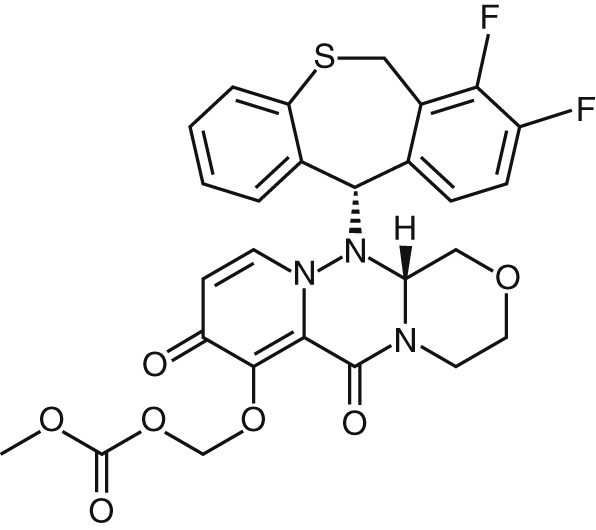 台灣感染症醫學會: 抗流感病毒藥物使用建議（2021年修訂版）. available at: http://www.idsroc.org.tw/magazine/health_info.asp?peo_type=1&id=25
Mandell, Douglas, and Bennett's Principles and Practice of Infectious Diseases, 45, 560-576.e7
Lampejo T. Eur J Clin Microbiol Infect Dis. 2020;39:1201–1208
12
[Speaker Notes: There is limited data on resistance but a recent US/Japan randomised controlled study of healthy adults/adolescents with influenza A and B treated with baloxavir marboxil found that 9.7% (36/370) developed a specific mutation (PA/I38X) 3–9 days after treatment and that the emergence of these PA/I38X variants was associated with higher viral loads, prolonged detection of virus and a longer duration of symptoms compared with baloxavir marboxil treated individuals who did not develop the PA/I38X mutation]
Baloxavir抗藥性
Treatment-emergent resistance to baloxavir has been observed in clinical trials
I38T/L and E199D substitutions
13
一些老藥
藥理機轉: 
Low concentration  inhibit ion channel of M2 protein, inhibit virus endocytosis
High concentration  increase lysosomal pH, inhibit virus-induced membrane fusion

適用對象: 僅限A型流感
製作劑型: 口服
注意事項: Resistance observed since 2008–2009
Influenza A(H1N1 and H3N2) isolates
Highly pathogenic avian H5N1 isolate
Influenza A (H1N1)pdm09
  抗藥性可達92%!!! 已不建議常規使用
symmetrical tricyclic amines
US CDC: Influenza(Flu): Antiviral Drug Resistance among Influenza Viruses. Available at: https://www.cdc.gov/flu/professionals/antivirals/antiviral-drug-resistance.htm
Mandell, Douglas, and Bennett's Principles and Practice of Infectious Diseases, 45, 560-576.e7
14
Resistance trend
Oseltamivir resistance is rare and zanamivir resistance is extremely rare
15
Lampejo T. Eur J Clin Microbiol Infect Dis. 2020;39:1201–1208
[Speaker Notes: The presence of resistant virus does not necessarily mean a more severe infection and/or worse outcome, particularly in immunocompetent adults
There is an increased risk of resistance in the immunocompromised (but resistance does occur in the immunocompetent) and young children (< 5 years); this is primarily with influenza AH1N1 pdm09 but can occur less commonly with influenza A H3N2 and B]
Treatment dose and adjustment (現有與有效之藥物)
台灣感染症醫學會: 抗流感病毒藥物使用建議（2021年修訂版）. available at: http://www.idsroc.org.tw/magazine/health_info.asp?peo_type=1&id=25
Mandell, Douglas, and Bennett's Principles and Practice of Infectious Diseases, 45, 560-576.e7
SANFORD guide to Antimicrobial Therapy 2023. 53rd edition.
16
[Speaker Notes: a. Pediatric dosages: For infants 2 wk to <1 yr of age, dose is 3 mg/kg twice daily. For children ≥1 yr of age, doses are weight adjusted: 30 mg bid for <15 kg, 45 mg bid for 16–23 kg, 60 mg bid for 24 40 kg, and 75 mg bid for >40 kg; Not US Food and Drug Administration (FDA) approved currently for prophylaxis in children <1 yr old or treatment in children <2 wk old.
b. FDA approved at same dosage for treatment of children ≥7 yr. Prophylactic dose is 10 mg inhaled once daily for adults and children ≥5 yr old.
c. Adult dose and for children ≥10 yr old. Pediatric dose: 20 mg once for children <10 yr of age.
d. Maximum recommended dosage for older adults (≥65 yr old) is 100 mg/d. Recommended pediatric dosage is 5 mg/kg/d up to a maximum of 150 mg/d in divided doses. For prophylaxis, the same daily dosage should be given for period of risk.
e. Pediatric dosage is 5 mg/kg up to a maximum of 150 mg/d in divided doses. Not approved by FDA for treatment in children <13 yr old. For prophylaxis, same daily dosage should be given for period of risk.]
台灣兒童流感治療建議 ---2019年修訂
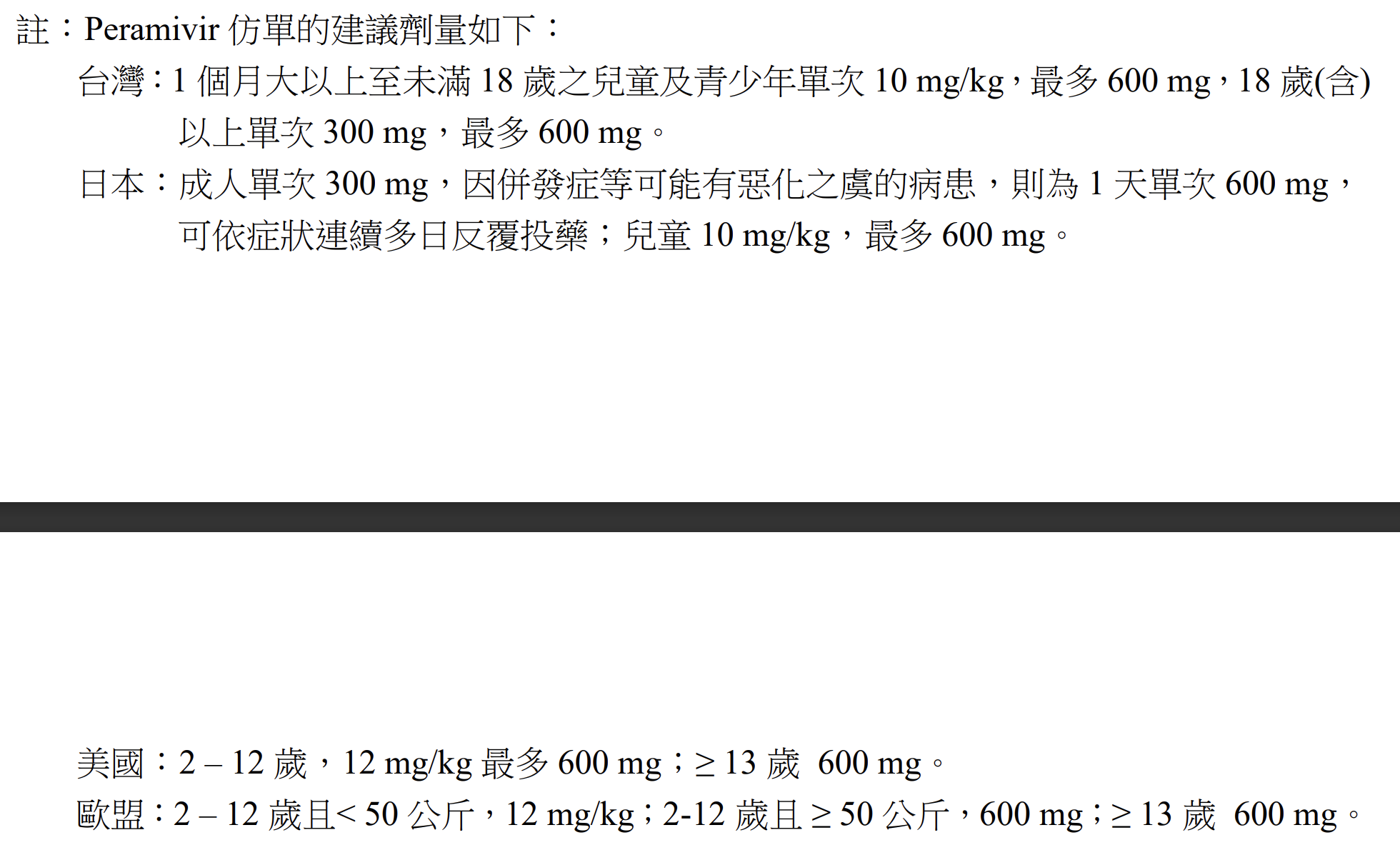 兒童流感治療建議 Recommendations for the Use of Anti-influenza Agents in Children
17
18
台灣感染症醫學會: 抗流感病毒藥物使用建議（2021年修訂版）. available at: http://www.idsroc.org.tw/magazine/health_info.asp?peo_type=1&id=25
Mandell, Douglas, and Bennett's Principles and Practice of Infectious Diseases, 45, 560-576.e7
SANFORD guide to Antimicrobial Therapy 2023. 53rd edition.
Anaesth Intensive Care. 2013 Jan;41(1):66-73.
[Speaker Notes: Oseltamivir: obesity不用調整]
Special consideration on CRRT --- current evidences
CRRT: continuous renal replacement therapy
CVVH: Continuous venovenous hemofiltration
CVVHD: Continuous veno-venous hemodialysis
CVVHDF: Continuous venovenous hemodiafiltration
Front Pharmacol. 2020 May 29;11:786.
19
[Speaker Notes: On the other hand, the investigated dose of oseltamivir (150 mg q12h) which was recommended by WHO for severe illness (Eyler et al., 2012) is higher than the usual oseltamivir dose 75 mg q12h, therefore the recommended dose might need to be less than 75 mg q12h for non-critically ill patients.
According to the limited data, peramivir 600 mg q24h was suitable during CVVH or CVVHDF]
抗病毒藥物治療原則: 疑似或確診為流感
台灣感染症醫學會: 抗流感病毒藥物使用建議（2021年修訂版）. available at: http://www.idsroc.org.tw/magazine/health_info.asp?peo_type=1&id=25
20
流感重症高風險族群
未滿 5 歲幼兒
65 歲或以上成人
具有慢性肺病（含氣喘）、心血管疾病、腎臟、肝臟、神經、血液或代謝疾病者
長期服用阿斯匹靈的兒童和青少年（18 歲或以下），以及感染流感病毒後可能併發雷氏症候群（Reye syndrome）者
免疫功能不全或使用免疫抑制劑者
任何孕期以及產後兩週內之婦女
肥胖者（BMI ≥30）
護理之家和其他慢性照護機構住民
台灣感染症醫學會: 抗流感病毒藥物使用建議（2021年修訂版）. available at: http://www.idsroc.org.tw/magazine/health_info.asp?peo_type=1&id=25
21
近期為2022更新
Section 3
公費給付規範、擴大使用條件
教授課程
22
公費流感抗病毒藥劑使用對象一覽表
適用日期：111 年 12 月 1 日起
衛生福利部疾病管制署: 流感併發重症---公費流感抗病毒藥劑使用對象一覽表
23
預防性用藥條件
適用日期：111 年 12 月 1 日起
衛生福利部疾病管制署: 流感併發重症---公費流感抗病毒藥劑使用對象一覽表
24
公費流感抗病毒藥劑擴大使用對象
擴大使用期間 ： 流感流行季
每年 12 月 1 日至隔年 3 月 31 日
將視每年疫情狀況調整

擴大使用對象：
有類流感症狀，且家人/同事/同班同學有類流感發病者
衛生福利部疾病管制署: 流感併發重症---公費流感抗病毒藥劑使用對象一覽表
25
公費流感抗病毒藥劑開立原則
經醫師診察研判符合公費流感抗病毒藥劑使用條件者，無須進行快篩即可視病患狀況開立適當之公費藥劑

公費藥劑使用對象需為本國籍，倘非本國籍人士，除通報流感併發重症及新型A型流感等法定傳染病患者外，應有居留證【18歲(含)以下孩童其父母需一方為本國籍或持有居留證】

針對5歲以上無禁忌症使用對象，優先開立瑞樂沙。
衛生福利部疾病管制署: 流感併發重症---公費流感抗病毒藥劑使用對象一覽表
26
Section 4
Medications under investigation
教授課程
27
Medications under investigation
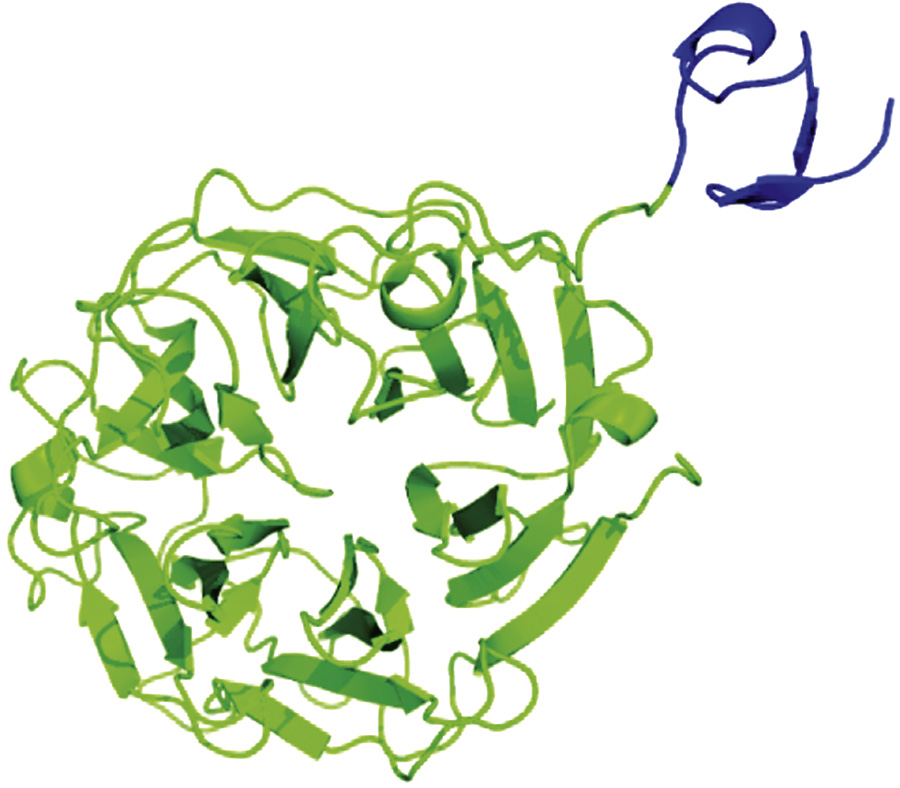 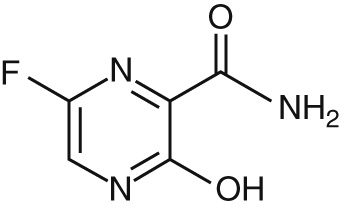 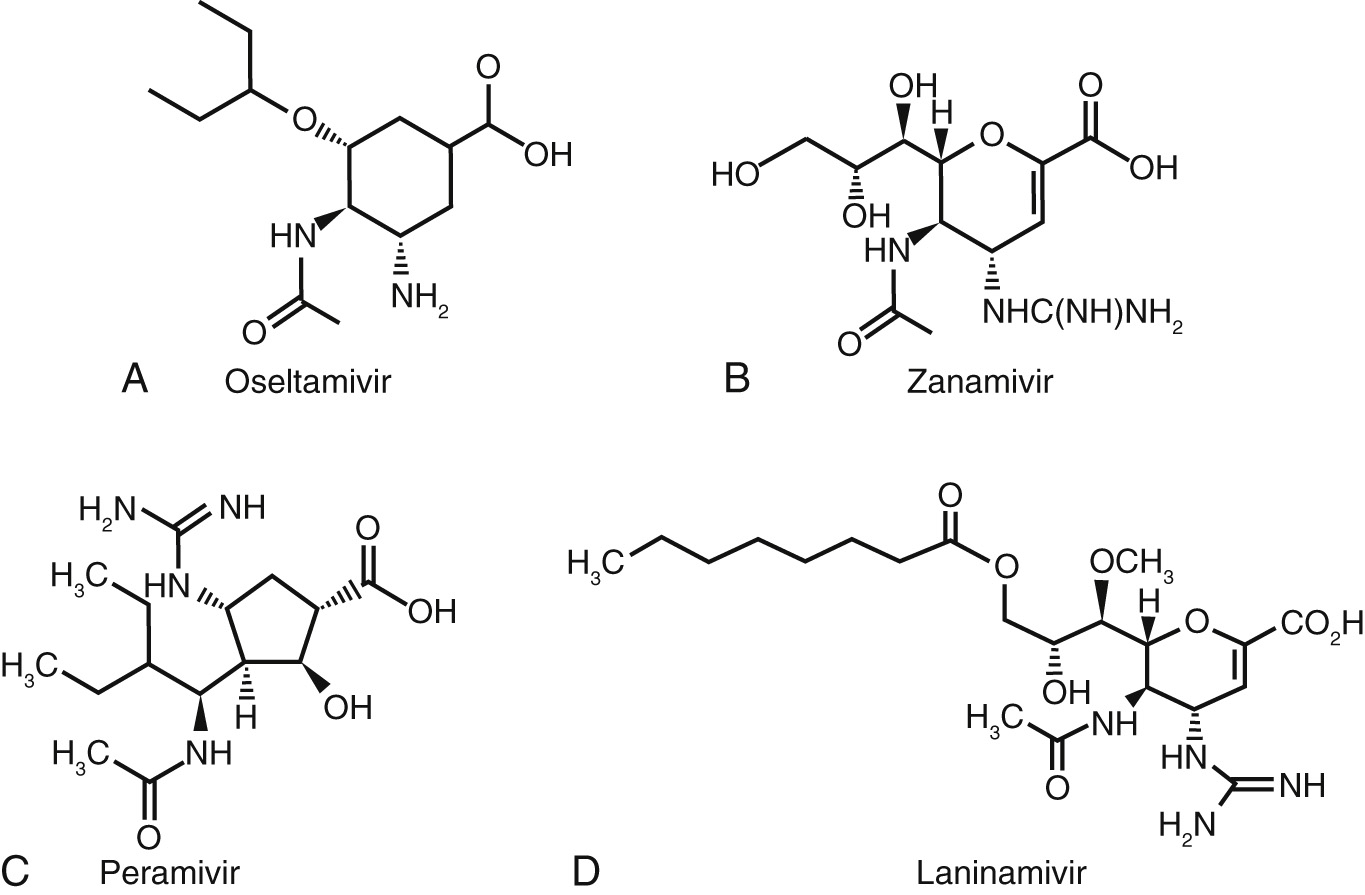 Mandell, Douglas, and Bennett's Principles and Practice of Infectious Diseases, 45, 560-576.e7
28
Favipiravir (Avigan®)
無我國藥物許可證，提供新型A型流感通報病例使用（限於其他抗流感病毒藥物無效或效力不足的情況）且需由醫院向區管中心申請並經醫療網指揮官同意。

使用對象: 符合疾病管制署公布之新型 A 型流感通報定義者，經使用克流感及瑞樂沙等流感抗病毒藥劑治療無效，且經醫師評估及病患/家屬同意使用者。

動物試驗顯示有致畸胎之風險，兒童、已知/準備懷孕者皆不可使用、應停止哺餵母乳、用藥期間及用藥後 7 天應避孕及避免性行為

老人、痛風患者或有痛風病史者、高尿酸血症者、肝功能不良或腎功能不良者，需慎重投藥
Taiwan CDC: 公費流感抗病毒藥劑 Avigan®(Favipiravir)使用方案
29
感謝您的聆聽！
Email address: 024772@tool.caaumed.org.tw